EE130/230A Discussion 4
Peng Zheng
Illumination of a Semiconductor with Light
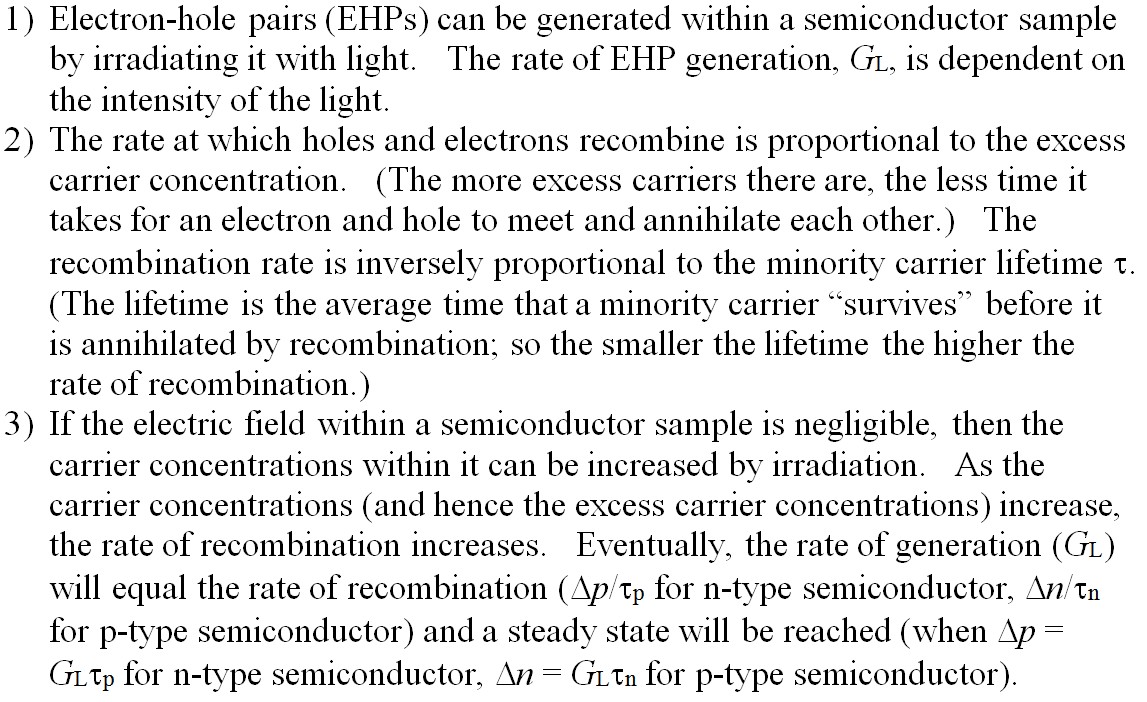 (Refer to Discussion 3.)
EE130/230A Fall 2013
Schottky Contact Energy Band Diagrams:
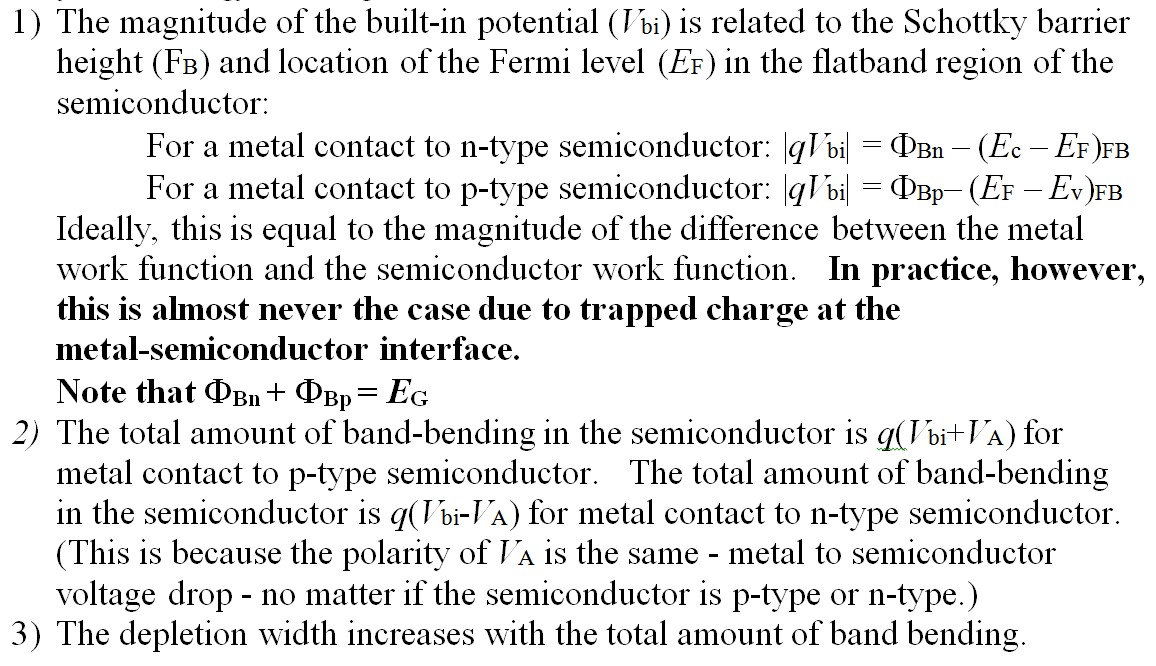 EE130/230A Fall 2013
Ideal M-S Contact: FM > FS, n-type
Band diagram instantly 
after contact formation:
qVbi = FBn– (Ec – EF)FB
Equilibrium band diagram:
n
Schottky Barrier Height:
W
EE130/230A Fall 2013
Ideal M-S Contact: FM < FS, n-type
Band diagram instantly 
after contact formation:
Equilibrium band diagram:
EE130/230A Fall 2013
Ideal M-S Contact: FM < FS, p-type
p-type
semiconductor
Band diagram instantly 
after contact formation:
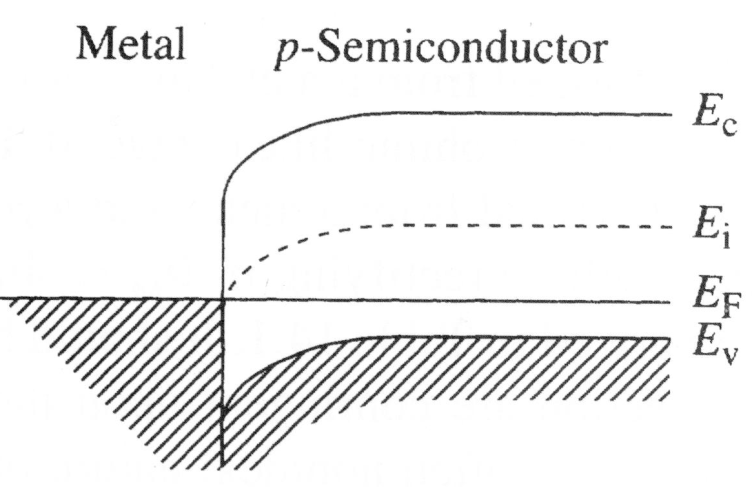 Equilibrium band diagram:
Schottky Barrier Height:
FBp
qVbi = FBp– (EF – Ev)FB
W
EE130/230A Fall 2013
Ideal M-S Contact: FM > FS, p-type
p-type
semiconductor
Band diagram instantly 
after contact formation:
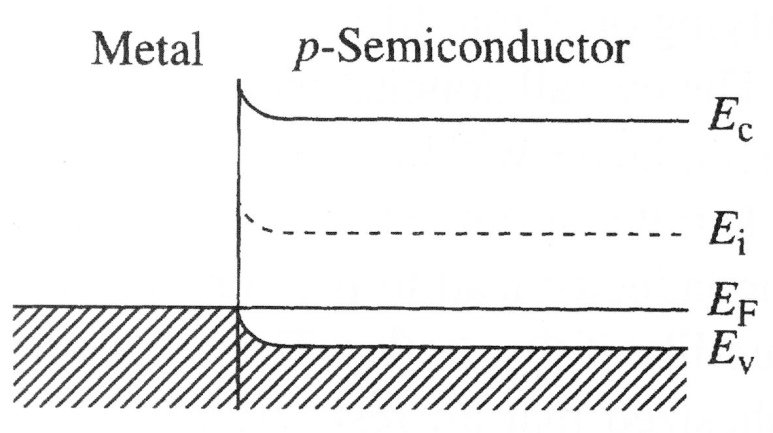 Equilibrium band diagram:
EE130/230A Fall 2013
Summary
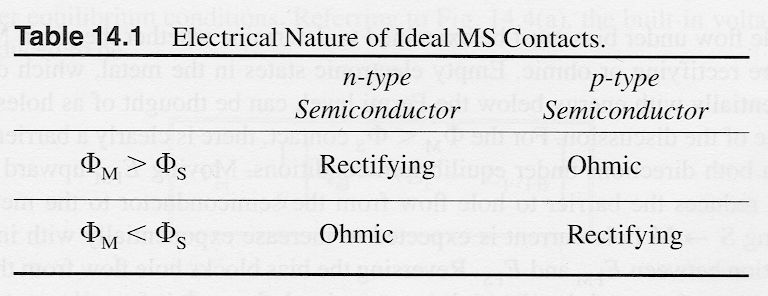 Ec
Ec
EF
EF
Ev
Ev
Ec
EF
EF
Ev
Ev
R.F. Pierret, Semiconductor Fundamentals, p. 481
For rectifying contacts:
small-signal capacitance
EE130/230A Fall 2013
Schottky Contact to p-type Silicon with NA = 1016 cm-3 and FBp = 0.4 eV, VA=0V
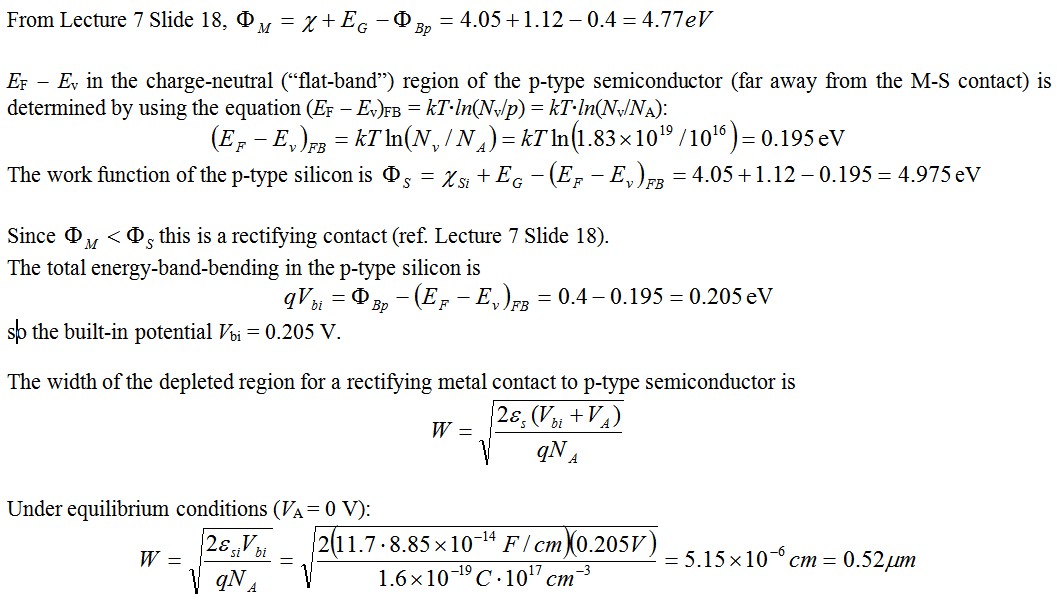 EE130/230A Fall 2013
Schottky Contact to p-type Silicon with NA = 1016 cm-3 and FBp = 0.4 eV, VA=0V
M
p-type Si
Eo
cSi=4.05 eV
FM=4.77 eV
Ec
EF
0.195 eV
0.4eV=FBp
Ev
qVbi = FBp– (EF – Ev)FB
W
0.52 μm
EE130/230A Fall 2013
Schottky Contact to p-type Silicon with NA = 1016 cm-3 and FBp = 0.4 eV, VA=-0.2V
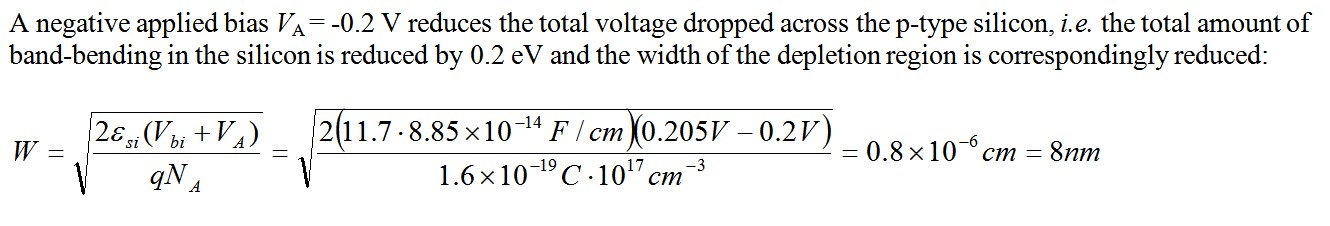 EE130/230A Fall 2013
Using C-V Data to Determine FB
Once Vbi and NA are known, FBp can be determined:
EE130/230A Fall 2013
Good luck to Quiz 1